Obrazy Božej blízkosti
Božie znaky
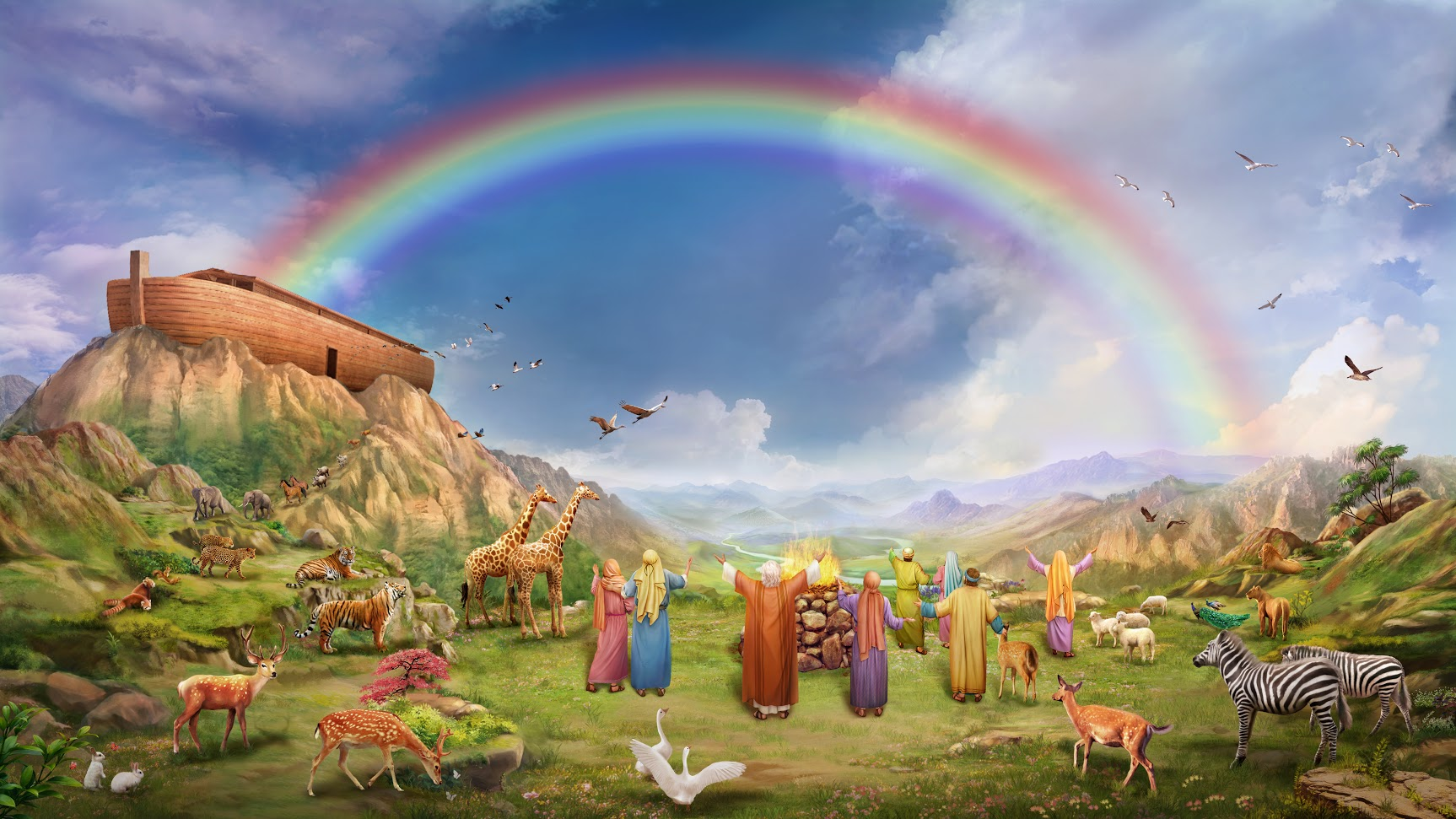 Noe a dúha
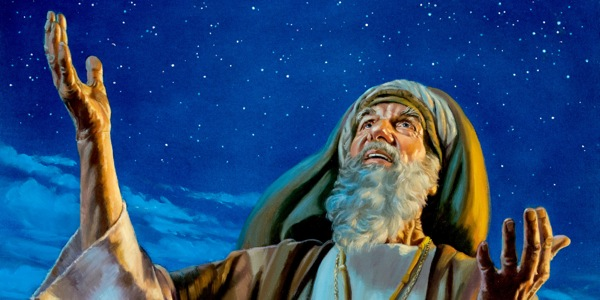 Abrahám a hviezdy
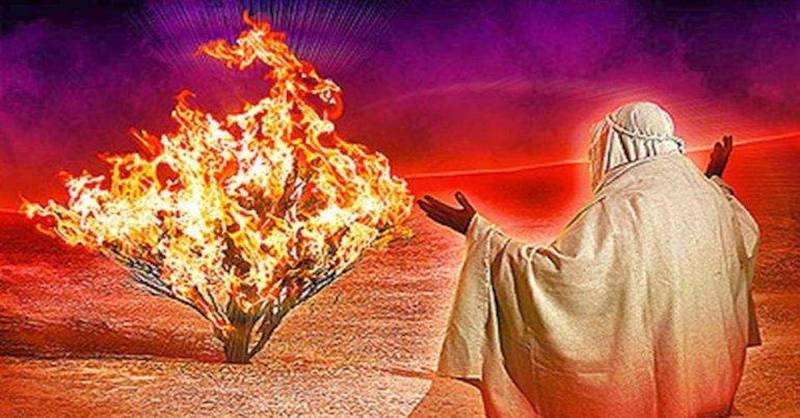 Mojžiš a horiaci krík
Znaky, ktoré dáva Boh ľuďom, znamenajú, že Boh je človeku blízko.